VINH TESOL INTERNATIONAL CONFERENCE 2024: TRENDS AND INNOVATIONS IN ENGLISH LANGUAGE EDUCATION
PAPER PRESENTATION
TEACHER’S USE OF MOTIVATIONAL STRATEGIES AND ITS CORRELATION WITH STUDENTS’ MOTIVATION FOR LEARNING
Authors: 
Dr. Cao Thuý Hồng
Ms. Phạm Đỗ Quỳnh Anh
TABLE OF CONTENTS
01
04
LITERATURE REVIEW
FINDINGS AND DISCUSSION
05
02
CONCLUSION
RATIONALE
03
METHODOLOGY
1
LITERATURE REVIEW
MOTIVATION
MOTIVATIONAL STRATEGIES
MOTIVATION
DEFINITION
Motivation can be described as the factors that drive behavior and it is influenced by students’ interaction experience.
(Dornyei, 2001; Ellis, 1997; McEown & Takeuchi, 2014)
MOTIVATION
3 KINDS OF MOTIVATION 
(Deci & Ryan, 1985, 1991)
Intrinsic motivation (IM)
Extrinsic motivation (EM)
Amotivation
MOTIVATION
INTRINSIC MOTIVATION 
(Deci & Ryan, 1985, 1991)
IM-to know
IM-to accomplish things
IM-to experience stimulation
MOTIVATION
EXTRINSIC MOTIVATION 
(Deci & Ryan, 1985, 1991)
External regulation
Introjected
Identification
MEASURING
STUDENTS’
MOTIVATION
LANGUAGE LEARNING ORIENTATIONS SCALE (LLOS)
(Noels, Pelletier, Clément & Vallerand, 2000)
Self-Determination Theory (Deci & Ryan, 2000)
IM, EM, and amotivation
Asian contexts
MOTIVATIONAL STRATEGIES
DEFINITION
Motivational strategies refer to intentional instructional interventions employed by L2 teachers to elicit, enhance, and sustain students’ motivation while safeguarding it from actions that may potentially distract them (Dornyei & Ushioda, 2009; Guilloteaux & Dornyei, 2008).
MOTIVATIONAL STRATEGIES
CREATING BASIC MOTIVATIONAL CONDITIONS
FRAMEWORK (Dörnyei, 2001)
MOTIVATIONAL
ENCOURAGING POSITIVE RETROSPECTIVE 
SELF-EVALUATION
GENERATING INITIAL MOTIVATION
TEACHING
PRACTICE
MAINTAINING AND PROTECTING MOTIVATION
Based on the process-oriented model 
(Dörnyei and Ottó, 1998)
MOTIVATIONAL STRATEGIES
CREATING BASIC MOTIVATIONAL CONDITIONS
FRAMEWORK (Dörnyei, 2001)
(setting the scene)
MOTIVATIONAL
ENCOURAGING POSITIVE RETROSPECTIVE 
SELF-EVALUATION
GENERATING INITIAL MOTIVATION
TEACHING
(preactional phase)
(postactional phase)
PRACTICE
MAINTAINING AND PROTECTING MOTIVATION
(actional phase)
Based on the process-oriented model 
(Dörnyei and Ottó, 1998)
MOTIVATIONAL STRATEGIES
CREATING BASIC MOTIVATIONAL CONDITIONS
FRAMEWORK (Dörnyei, 2001)
(setting the scene)
MOTIVATIONAL
ENCOURAGING POSITIVE RETROSPECTIVE 
SELF-EVALUATION
GENERATING INITIAL MOTIVATION
TEACHING
(preactional phase)
(postactional phase)
PRACTICE
TEN COMMANDMENTS OF MOTIVATION
MAINTAINING AND PROTECTING MOTIVATION
(actional phase)
MOTIVATIONAL STRATEGIES
TEN COMMANDMENTS OF MOTIVATION
FRAMEWORK (Dörnyei, 2001)
1. Set a personal example with your own behaviour.
2. Create a pleasant, relaxed atmosphere in the classroom.
3. Present the tasks properly.
4. Develop a good relationship with the learners.
5. Increase the learners’ linguistic self-confidence.
6. Make the language classes interesting.
7. Promote learner autonomy.
8. Personalize the learning process.
9. Increase the learners’ goal-orientedness.
10. Familiarize learners with the target language culture.
2
RATIONALE
RATIONALE
01
Secondary students’ perception in Vietnam
02
Empirical evidence in Vietnam
Correlation between teachers’ motivational strategies and students’ motivation
03
3
METHODOLOGY
RESEARCH CONTEXT
RESEARCH DESIGN
SAMPLING
DATA COLLECTION
DATA ANALYSIS
RESEARCH QUESTIONS
(1) What are motivational strategies used by teachers in EFL classrooms? 
(2) What motivational strategies are preferred by students?  
(3) What is the students’ level of motivation for learning English?
(4) Is there any relationship between students’ motivation and the motivational strategies used by the teachers?
SAMPLING
CONTEXT
DESIGN
ANALYSIS
Stratified clustered sampling
Descriptive
Private school
Public school
Q1, 2, 3
14
clusters
Correlational
Quantitative survey research
353
Q4
responses
METHOD
Three questionnaires
teachers’ use of motivational strategies
(Cheng & Dornyei, 2007)
(Cheng & Dornyei, 2007)
students’ preference
students’ motivation 
level
(Noels et al., 2000)
4
FINDINGS & DISCUSSION
RESEARCH QUESTION 
1&2
(1) What are motivational strategies used by teachers in EFL classrooms? 

(2) What motivational strategies are preferred by students?
the most frequently used strategy by teachers
the most preferred strategy by students
Align with most previous studies 
(Cheng & Dörnyei, 2007; Guilloteaux, 2013; Wong, 2014; Nguyen & Nguyen, 2020)
the most frequently used strategy by teachers
the most preferred strategy by students
Self-determination theory (Deci & Ryan, 2000)
Align with most previous studies 
(Cheng & Dörnyei, 2007; Guilloteaux, 2013; Wong, 2014; Nguyen & Nguyen, 2020)
the most frequently used strategy by teachers
the most preferred strategy by students
Self-determination theory (Deci & Ryan, 2000)
intrinsic 
motivation
feel valued by others
Less used and preferred
Less used and preferred
“Promote learner autonomy” in previous studies was an important teaching technique.
(Alrabai, 2016; Dörnyei & Csizer, 1998; Ruesch et al., 2011)
Less used and preferred
“Promote learner autonomy” in previous studies was an important teaching technique.
(Alrabai, 2016; Dörnyei & Csizer, 1998; Ruesch et al., 2011)
Different concept of learner autonomy in Asian context
(Cheng and Dörnyei, 2007; Nguyen, 2016)
Task handling
Self-directed and choice-driven learning
“Promote learner autonomy” in previous studies was an important teaching technique.
(Alrabai, 2016; Dörnyei & Csizer, 1998; Ruesch et al., 2011)
Different concept of learner autonomy in Asian context
(Cheng and Dörnyei, 2007; Nguyen, 2016)
private school > public school
private school > public school
financial resources
 student-to-teacher ratios
 parental involvement
 admission processes
 (Gardner, 2008; Javid, 2015)
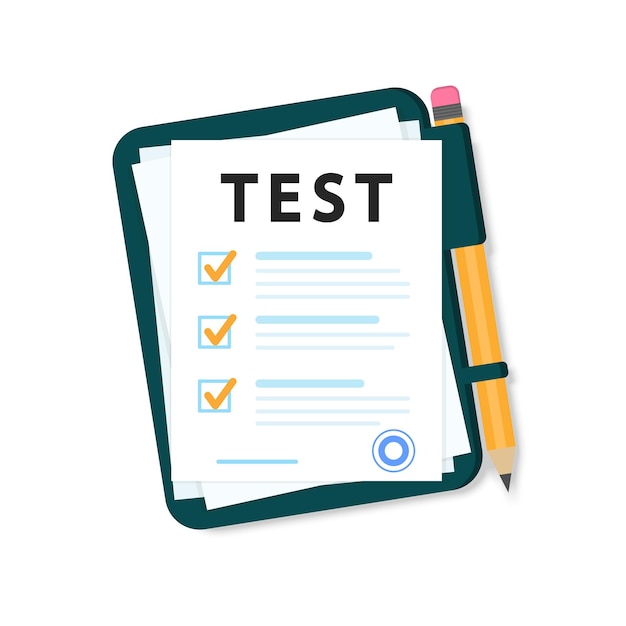 A significant disparity between teachers’ use of motivational strategies and students’ preference
Align with the previous study (Nguyen and Nguyen, 2020)
“Create a pleasant classroom climate” discrepancy
Learning-for-exam motivation is dominant in Vietnam
(Nguyen, 2016)
RESEARCH QUESTION 3
(3) What is the students’ level of motivation for learning English?
high level of motivation
intrinsic and extrinsic motivation are equally high
high level of motivation
intrinsic and extrinsic motivation are equally high
Align with 
Guilloteaux and Dörnyei (2008)’s study
EXTRINSIC MOTIVATION
Extrinsic motivation - external regulation was the highest
EXTRINSIC MOTIVATION
Extrinsic motivation - external regulation was the highest
learn to attain higher achievements
Students' motivation to learn English was more influenced by external factors
(Nguyen, 2019; Dang, 2021)
INTRINSIC MOTIVATION
Intrinsic motivation - to know was the highest
Ss may ask questions, explore topics beyond the curriculum, and make connections between different areas of knowledge 
(Ryan & Deci, 2000; Froiland & Worrell, 2016)
RESEARCH QUESTION 4
(4) Is there any relationship between students’ motivation and the motivational strategies used by the teachers?
a positive significant relationship
Create a pleasant classroom climate
Make the learning tasks stimulating and present tasks properly
Promote learner autonomy
a positive significant relationship
Align with other studies (Guilloteaux & Dörnyei, 2008; Papi & Abdollahzaleh, 2012; Moskovsky et al., 2013; McEown & Takeuchi, 2014; Alrabai, 2016)
Created a pleasant classroom climate
Make the learning tasks stimulating and present tasks properly
Promote learner autonomy
5
CONCLUSION
KEY FINDINGS
IMPLICATIONS
(Cheng & Dornyei, 2007)
Supervise students’ improvement and praise their achievements
Ensure assessment results reflect students’ effort
1. Students highly preferred the strategy of Recognizing their effort
KEY FINDINGS
IMPLICATIONS
(Cho & Teo, 2013; Cheng & Dornyei, 2007)
Incorporate games, songs, and funny stories
Perform and encourage humour
Start each lesson with a captivating warm-up activity
Motivate students to take risks and support them during that process
Avoid comparing among students
2. Students preferred Create a pleasant classroom climate much more than the frequency teachers used it
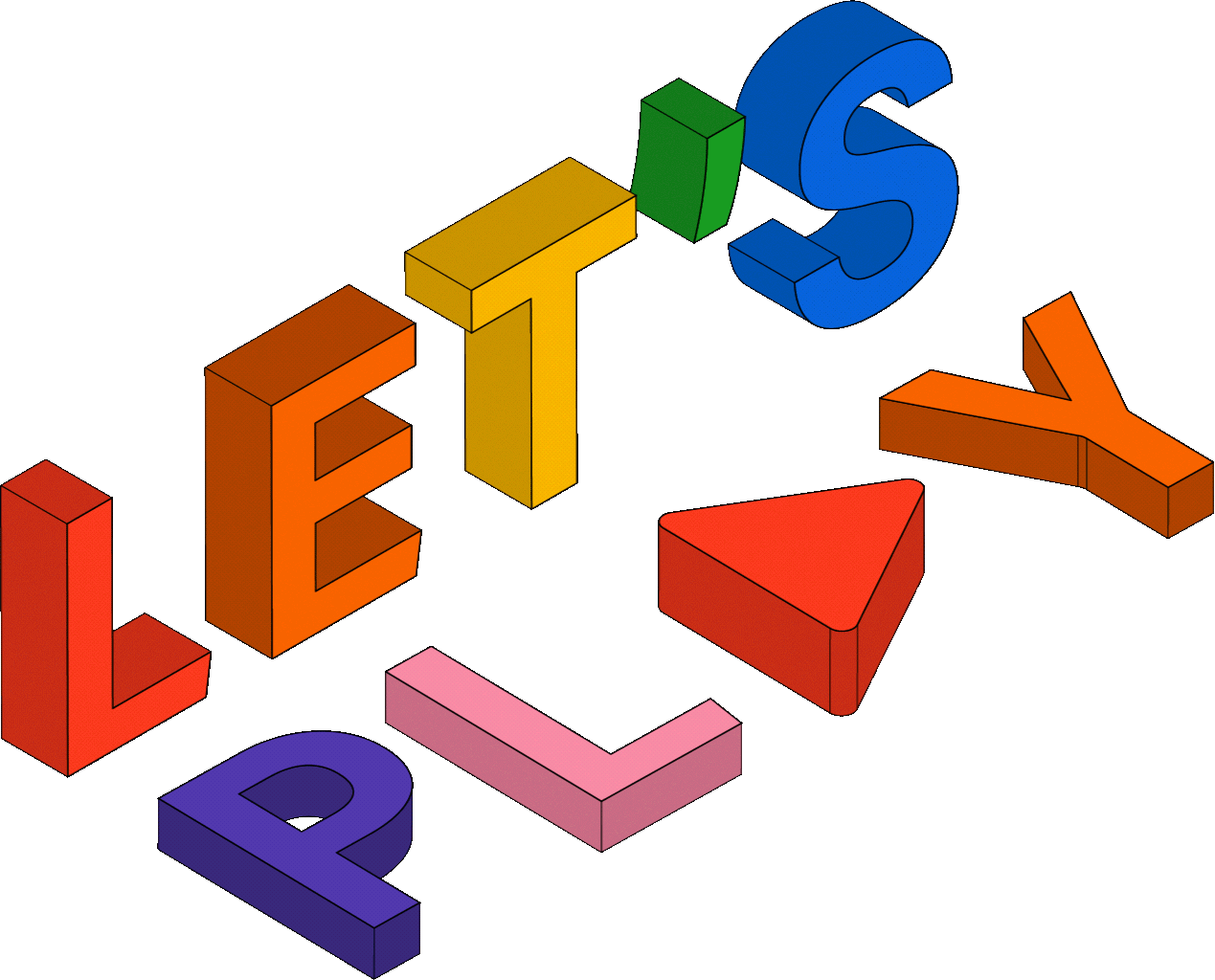 KEY FINDINGS
IMPLICATIONS
(Cheng & Dornyei, 2007)
Encourage peer teaching and group discussion
Enable students to decide the format and the time they will be assessed
Play the role of a ‘facilitator’ 
Allow students to assess themselves
3. Promoting learner autonomy was used at low frequency while it had a significant correlation with students’ motivation
KEY FINDINGS
IMPLICATIONS
(Cheng & Dornyei, 2007)
Present various relevant topics
Give challenging tasks
Use diverse formats to present the lessons
Promote students to create products
4. Make learning tasks stimulating had a significant correlation with students’ motivation
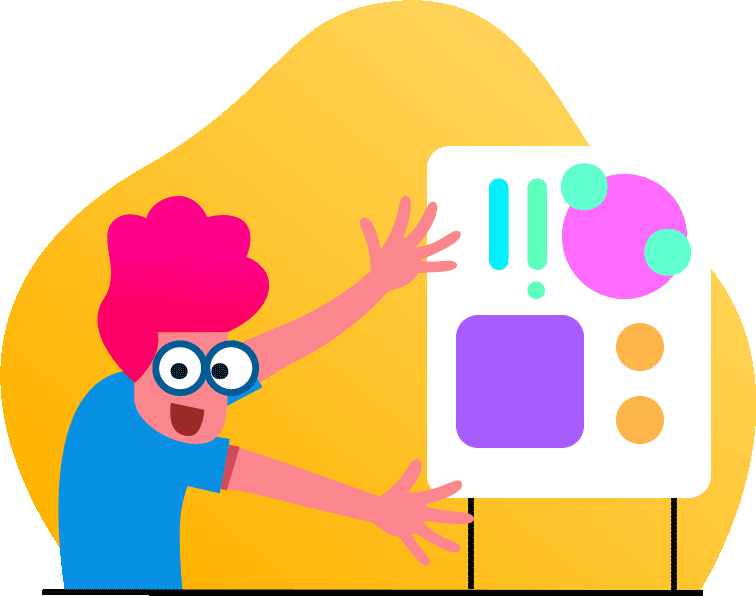 KEY FINDINGS
IMPLICATIONS
(Ryan & Deci, 2000; Cheng & Dornyei, 2007)
Introduce language puzzles and word games 
Explore dialects and regional variations of English
Encourage book clubs or literature circles for peer-led discussions
5. The study highlighted the significance of intrinsic motivation-to know.
KEY FINDINGS
IMPLICATIONS
(Ryan & Deci, 2000; Cheng & Dornyei, 2007)
Organize virtual or in-person cultural exchanges
Use authentic materials
Discuss daily routines and customs in different regions 
Explore music, art, and popular culture
5. The study highlighted the significance of intrinsic motivation-to know.
26 October, 2024
THANK YOU
FOR LISTENING
REFERENCES